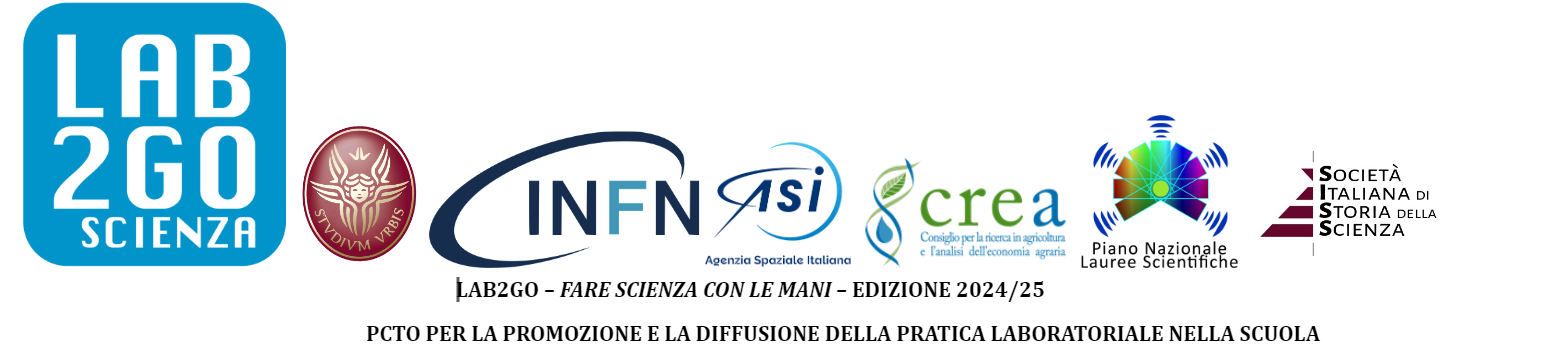 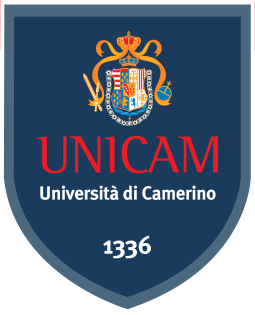 DATE IMPORTANTI
INIZIO ISCRIZIONI (https://l.infn.it/l2g-iscriviti)
17 GIUGNO
FINE ISCRIZIONI 
20 LUGLIO
INIZIO ATTIVITA’ 2024-25 
PRIMA SETTIMANA DI OTTOBRE